Diáspora MÉdia Group, Inc.
Media Kit
Rádio Portugal Usa – Newark, Ca.
Rádio Lusalandia – Artesia, Ca.
Rádio Desporto.net – Newark, Ca.
Rádio Voz dos Açores- Terceira- Azores – Portugal

Coming soon: TVP California – Portuguese Television of California.
Our stations
Throughout the years we have grown to a total of 4 online Radio Stations, servicing a number of communities and covering a number of events.
Rádio Portugal usa
The mother ship of all stations, provides programing and sound distribution to all stations in the group.
Audience:  an average of 12,000 listeners weekly from 32 different countries.
Demographics: Ages from 18 to 78 years old.

www.radioportugalusa.com
Rádio lusalandia
Southern California strong presence and contributing with a live programing daily.
Broadcasts simultaneous to Radio Portugal USA and Radio Desporto.net

www.radiolusalandia.com
Rádio Desporto.net
Our Sports leader station.
Covers all and the most important Sport events from Portugal.
Broadcasts all Soccer games.

www.radiodesporto.net
Rádio Voz dos Açores
Broadcasting from Santa Barbara, Terceira, Azores, this is our first overseas venture into our programming.
Provides us with programing from Portugal and helps us cover the major events.
www.vozdosacores.com
About us
Founded in 2010 by João Manuel Dias  to provide radio programing for the Portuguese community in California.
Our Mission Statement:
To be the premier news organization for the Portuguese community and help foster our tradition and customs to generations to come. 
To be the one place where the majority of independent producers could at a low cost produce their own radio programs and TV programming.
To provide an avenue for young people to prosper into radio programing.
To provide an avenue where the community could announce their events free of charge, thus allowing the community to grow and prosper.
Our audience
All of our station reach an average of 16,000 loyal listeners on a weekly basis.
Ages range from 18 to 75 years old, both Male and Female.
Average listening hours are 4 hours.
We have audience in 32 countries with the majority of the audience in the USA and Canada.
Our programing
40 hours of live programing weekly, discussing a variety of topics ranging from politics to economic issues.
40 additional hours of pre-recorded programming, supplies by our sister stations.
News form Portugal at the top of each hour from the well known Radio Television of Portugal.
Sport coverage of all soccer games.
Religious mass transmission every Sunday from the Our Lady of Assumption Church in Turlock, Ca.
Live coverage of the most important events of the Portuguese community.
Why should you advertise with us.
Reasonable packages designed to attract the majority of clients.
Ability to reach out to a large audience.
Ability to utilize deferent media outlets such as web banners and social media.
Ability to reach out to a loyal group of individuals with means of purchasing.
Flexibility on advertisement. We provide a very flexible package for you to maximize your advertisement dollars.
Pricing- sample
Live spots – Most economical way of advertise and designed for small companies. No recording of spots, just live announcements of your products and services. $ 10.00 per week with a guarantee of a spot daily.
60 Seconds:  $ 50.00 monthly guarantee of at least 6 spots daily. ( Additional packages available)
60 Seconds: $ 150.00 monthly guarantee of 12 spots daily. (additional packages available)
Diáspora MÉdia Group, Inc.Affiliations
Diáspora mÉdia Group, Inc.upcoming projects
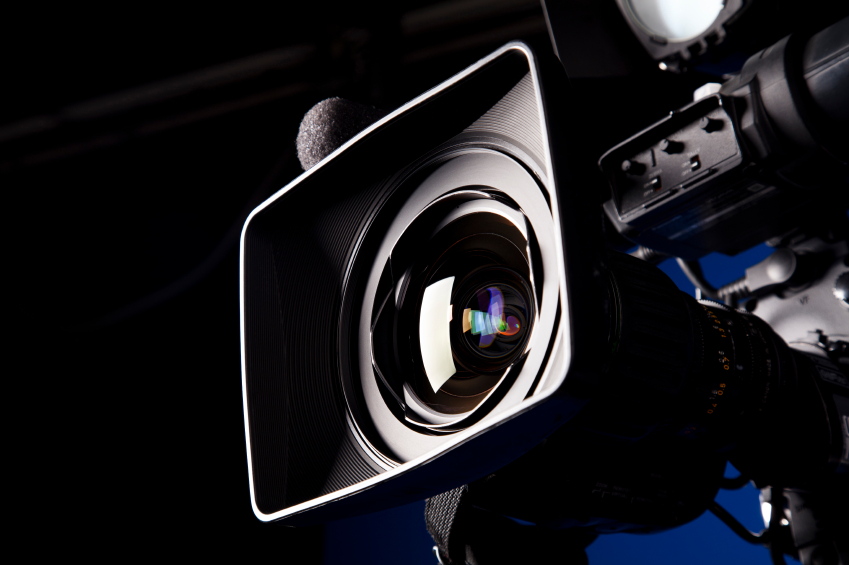 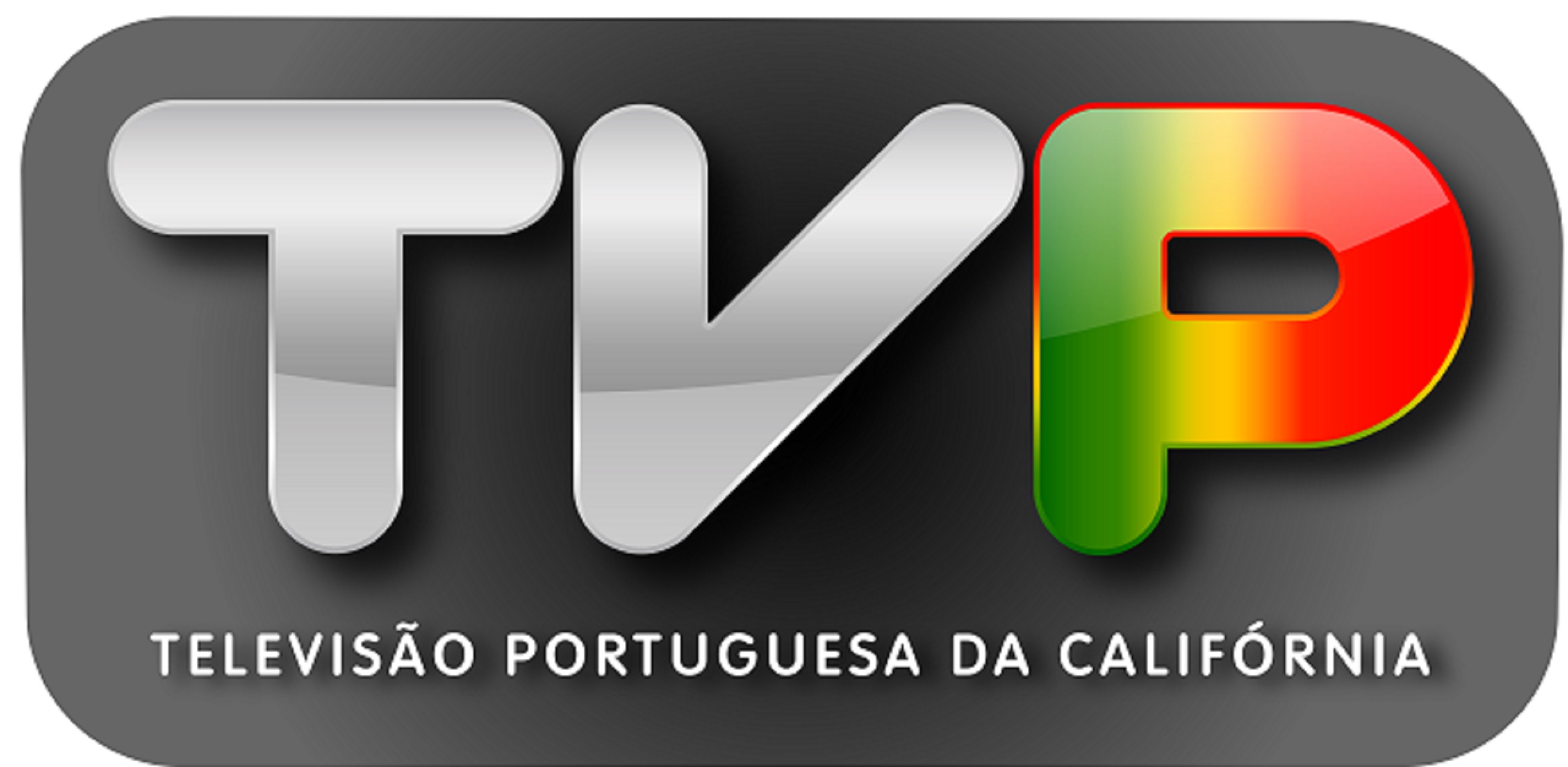 Online TV Station –  Televisão Portuguesa da California- Coming soon.
Affiliation with RTP-Açores.
Affiliation with SMTV- Sao Miguel TV.
Affiliation with RTA- Rádio Televisão Artesia.
Affiliation with NPG Productions.
Affiliation with Kanal das Doze, Terceira, Açores.
Affiliation with Vitec, Terceira, Açores

Live programing of major events. (Holy Spirit Festivals, Youth Festivals, Folkore Festivals, Concerts and other Music Events)
Diáspora MÉdia Group Television Project.Plataform- Tecnology
Livestream
Youtube
Vimeo
Roku